Discover Maritime History: New Developments
LESSON OBJECTIVE: -	Understand how modern technology can help to expand historical research
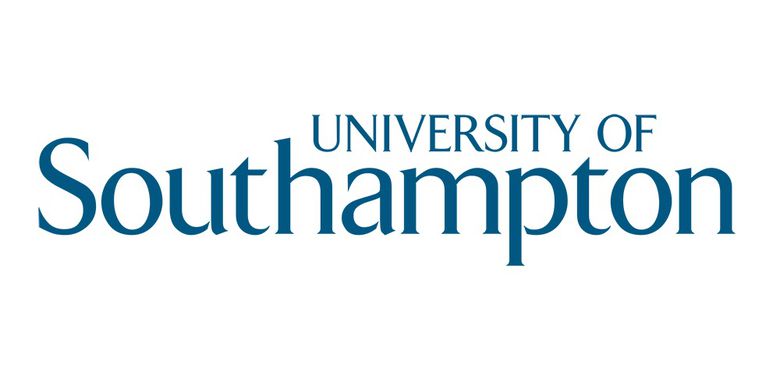 Historiography
The study of the way history has been and is written – the history of historical writing
A document or artefact created during the time period you are examining
Primary sources
High Court Admiralty records
1
Customs records
2
Works of Richard Hakluyt
3
Common limitations of early historical research
Common limitations of early historical research

Sources very complicated and contain a lot of information= historians have to sample
Common limitations of early historical research

Sources very complicated and contain a lot of information= historians have to sample

Sample often the richest, most powerful, most socially important
Common limitations of early historical research

Sources very complicated and contain a lot of information= historians have to sample

Sample often the richest, most powerful, most socially important

	= those who were less wealthy or that belonged to minority groups were overlooked
Recent maritime historians have tried to overcome this limitation by looking at: 

Seafarers and merchants of low wealth and low social standing

Women involved in maritime commerce

Non-white and non-Christian people involved in maritime commerce
Recent maritime historians have tried to overcome this limitation by looking at: 

Seafarers and merchants of low wealth and low social standing

Women involved in maritime commerce

Non-white and non-Christian people involved in maritime commerce
SOURCES?
SOURCES?
In pairs: 

Write down some reasons you think we lack primary sources for minority or marginalised groups
Why do we lack sources for these groups?

Relatively low literacy rates

Writing tools very expensive

Rarely appeared in government documents because not involved in (or excluded from) politics

Chroniclers like Hakluyt most interested in exception, not the norm  

Or – in some cases –  were excluded due to societally engrained racism, xenophobia and misogyny
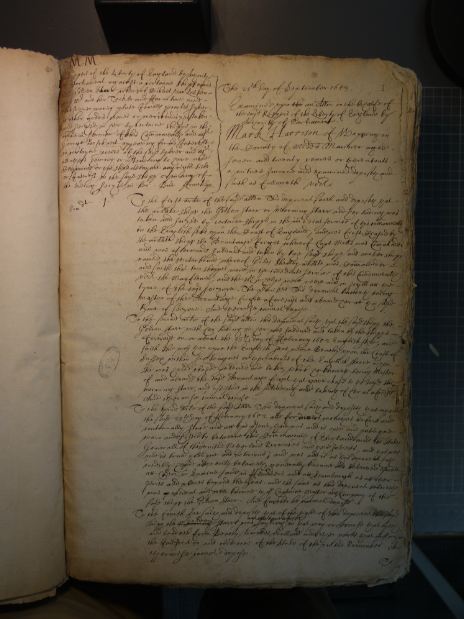 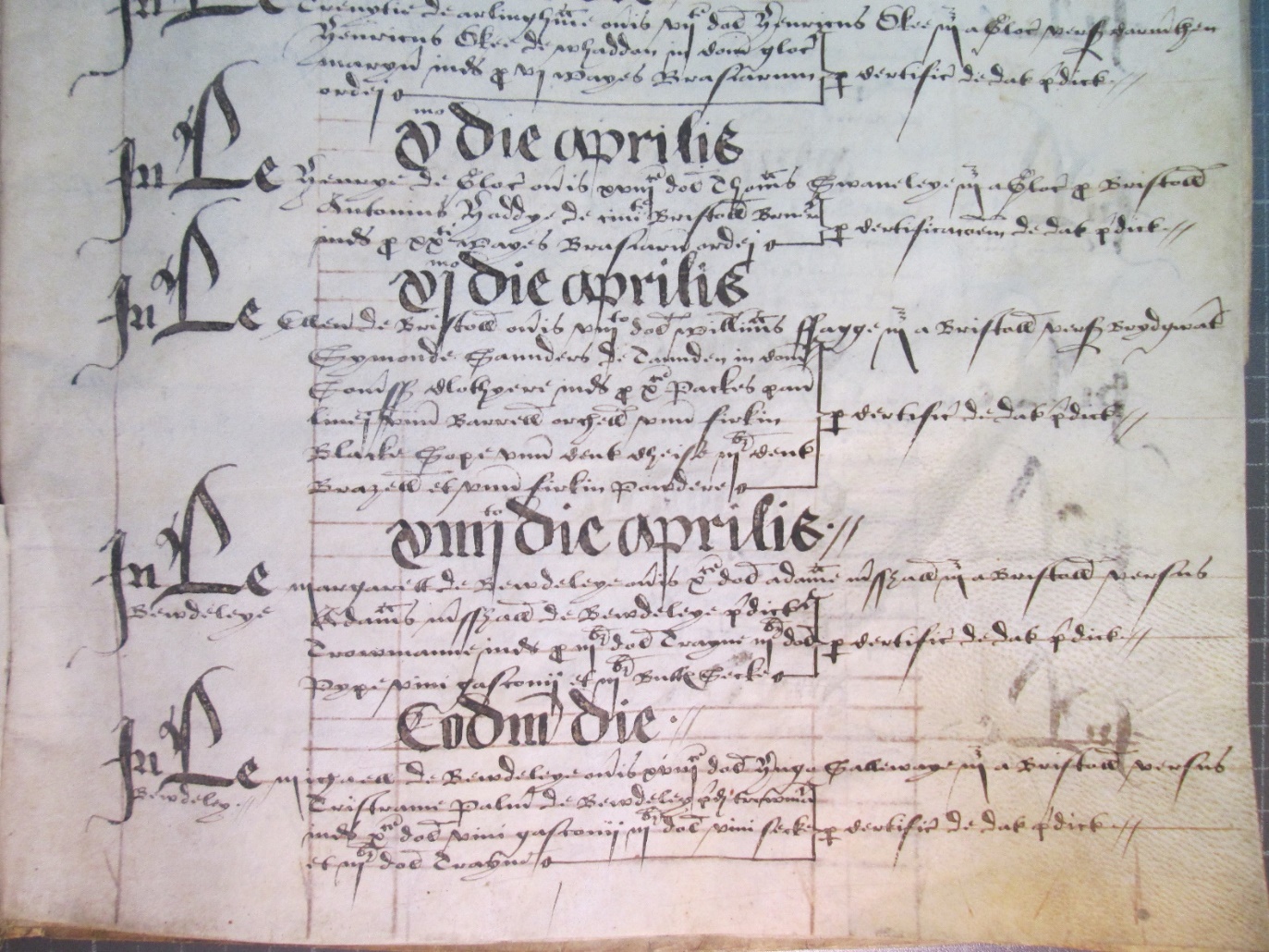 We have to re-think the records that do exist
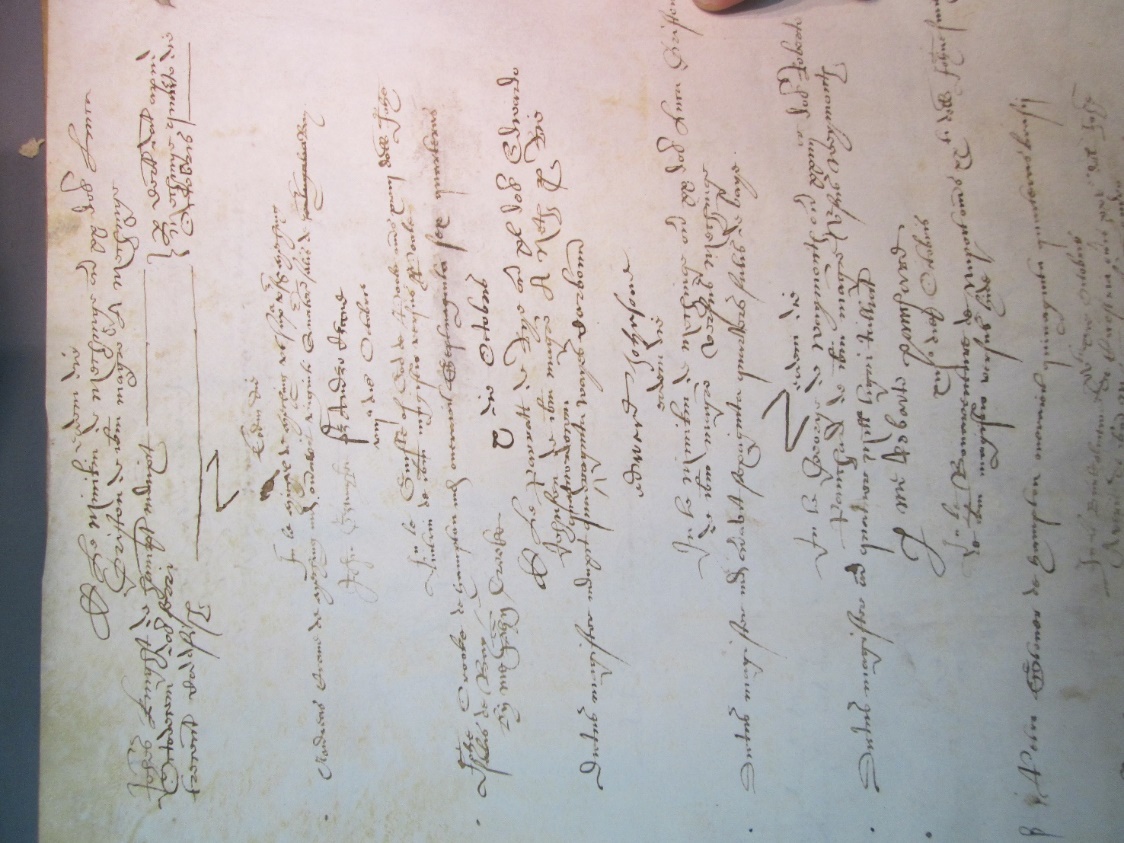 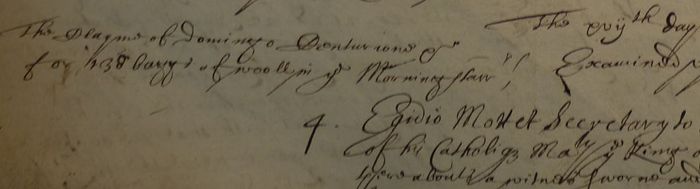 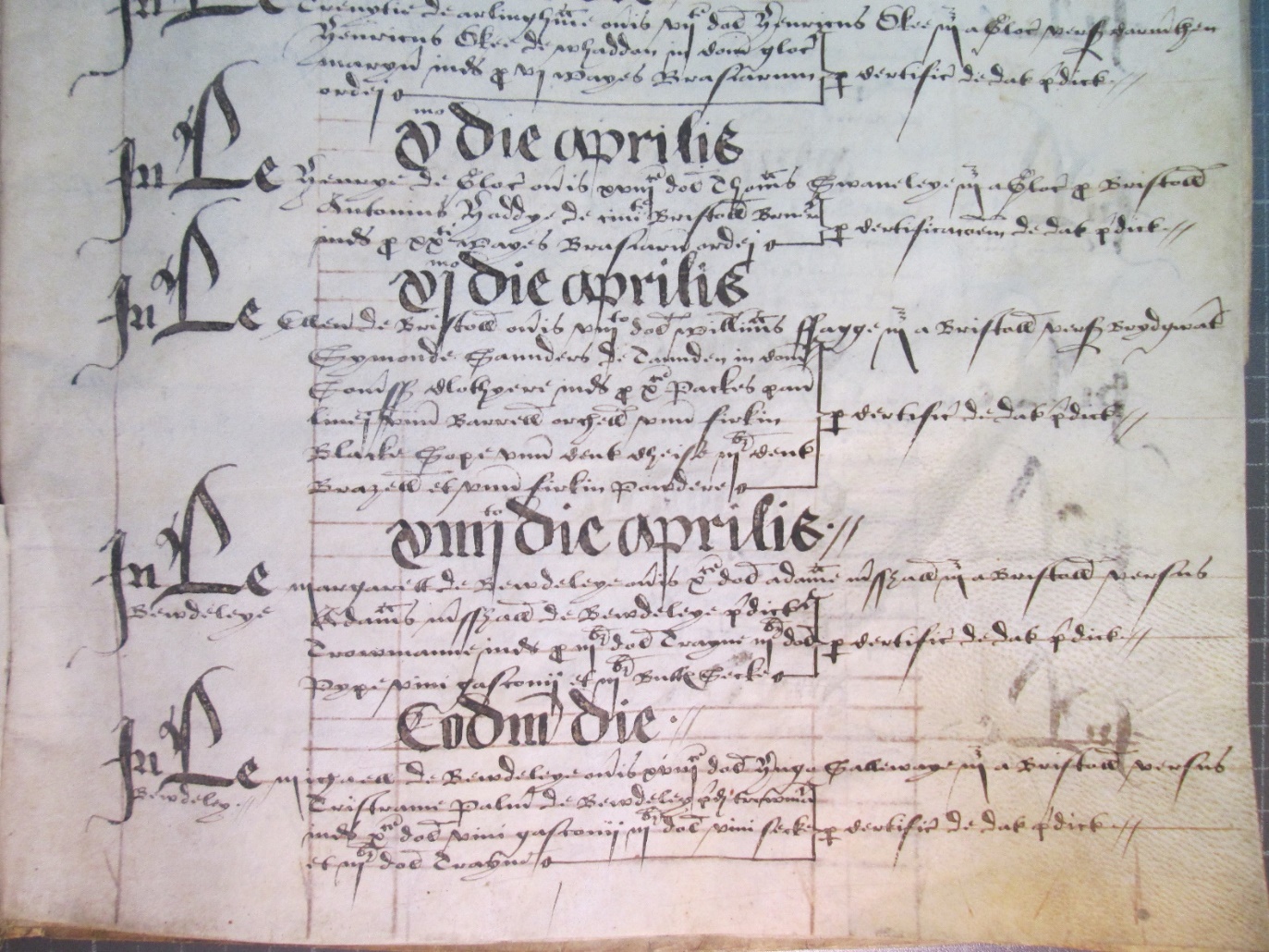 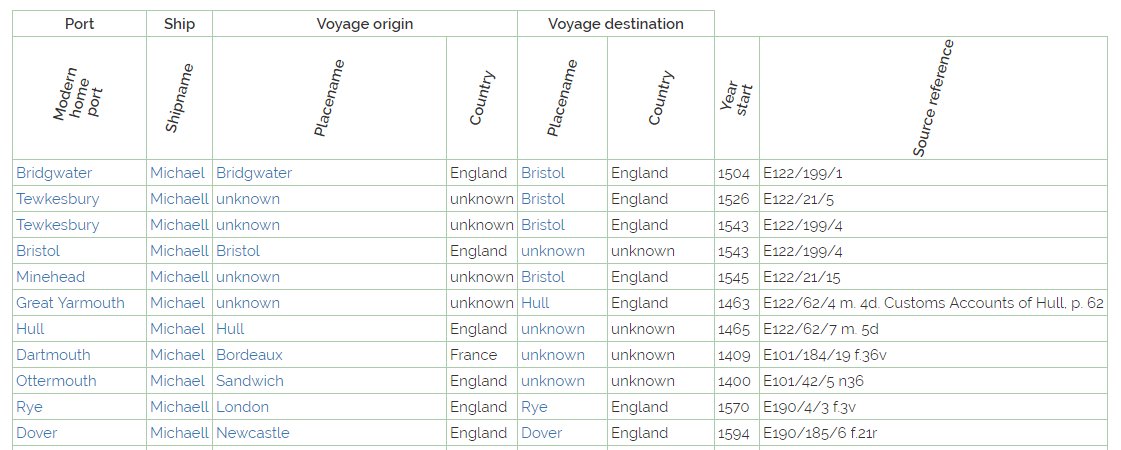 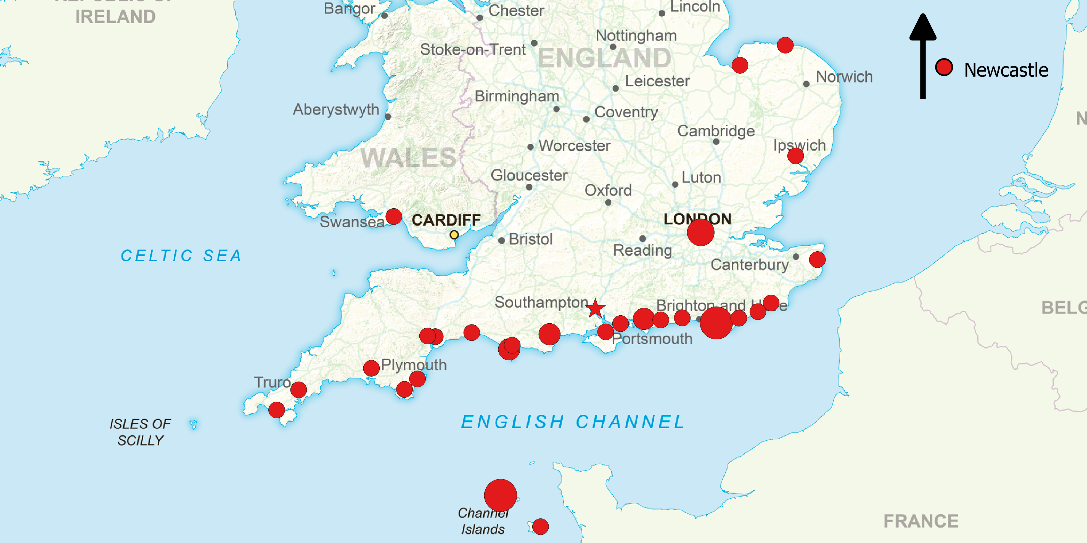 ACTIVITY
Medieval and Tudor Ships Database…
http://medievalandtudorships.org/search_advanced/
What have we learnt?
•	What can this data add to our understanding of how John Holford ran his business?

•	What does this suggest about his position in the town?
•	What does this data tell us about how individuals engaged in coastal commerce?